FAITH PRESBYTERIAN  CRC
WORSHIP SERVICE
October 23, 2022
Worship Leaders:  Various plus Pastor Frank Guter
Prelude
Please use this time
To prepare for Worship
Welcome
& Opening Prayer
Responsive Call to Worship
RESPONSIVE CALL TO WORSHIP
L:  Come, all who are thirsty says Jesus, our Lord,
P:  come, all who are weak, taste the living water 
	that I shall give.
L:  Dip your hands in the stream, refresh body and soul,
P:  drink from it, depend on it, for this water 
	will never run dry.
ALL:  Come, all who are thirsty says Jesus, our Lord.
First Song
[Red] # 296   We Are Called
Second Song
[Red] # 340    I Give You My Heart
God’s Greeting
& Mutual Greeting
We Receive Fresh Grace:
Celebrating Our Lord Jesus
THE APOSTLE’S CREED (1)
I believe in God, the Father almighty,
      creator of heaven and earth.

I believe in Jesus Christ, his only Son, our Lord,
      who was conceived by the Holy Spirit
      and born of the virgin Mary.
THE APOSTLE’S CREED (2)
 He suffered under Pontius Pilate,
      was crucified, died, and was buried;
      he descended to hell.
      The third day he rose again from the dead.
      He ascended to heaven
      and is seated at the right hand of God 
		the Father almighty.
THE APOSTLE’S CREED (3)
From there he will come to judge 
	the living and the dead.
I believe in the Holy Spirit,
      the holy catholic church,
      the communion of saints,
      the forgiveness of sins,
      the resurrection of the body,
      and the life everlasting. Amen.
RESPONSIVE CALL TO WORSHIP (1)
L:  There is one hope, one calling, to which 
	we are called.
P:  The hope in our lives is Jesus.
L:  There is one hope, one calling, to which 
	we are called.
P:  The call we must answer is God’s.
L:  There is one faith, one hope, one Lord of us all.
P:  The Lord of our lives is Jesus.
RESPONSIVE CALL TO WORSHIP (2)
L:  There is one baptism, one Father, of all.
P:  The creator who calls us is God.
L:  We are one body, one family, one church,
P:  woven by the Spirit with bonds of peace.
L:  With Christ’s children throughout all of this earth,
P:  we are one body in unity and love.
Service of Baptism
for Liliane Elena Carrera
BAPTISM QUESTONS (1)

Do you believe that JC is the Son of God sent 
to redeem the world, do you love and trust him 
as the one who saves you from your sin, 
and do you with repentence and joy embrace him 
as Lord of your life?

			[Yes, I do]
BAPTISM QUESTONS (2)

Do you believe that the Bible is the Word of God, revealing Christ and his redemption, and that 
the confessions of this church faithfully reflect 
this revelation?

			[Yes, I do]
BAPTISM QUESTONS (3)

Do you promise to do all you can, with the help of 
the Holy Spirit, to strengthen your love and commitment  to Christ by sharing faithfully in the life 
of the church, honoring and submitting to its authority; and do you join with the people of God in doing 
the work of the Lord everywhere?
			[Yes, I do]
PROMISES by the Congregation
Do you promise to love, encourage, and support       OUR SISTER LILYby sharing with her the gospel of God’s love,by being an example of Christian faith and character, 
And by giving the strong support of God’s family    in fellowship, teaching, prayer, and service?
REPLY:  Yes, we do, God helping us.
HYMN
[CH] # 571 vv.1, 4, 5   
Trust and Obey
PRAYERS OF THE PEOPLE
General Offering: Ministry Fund

Special Offering
CRCNA Ministry Shares
Message: 
“We humbly follow our crucified Jesus along our journey of faith, 
as he helps us to see things clearly 
and speak about our faith ”
Introductory Comments
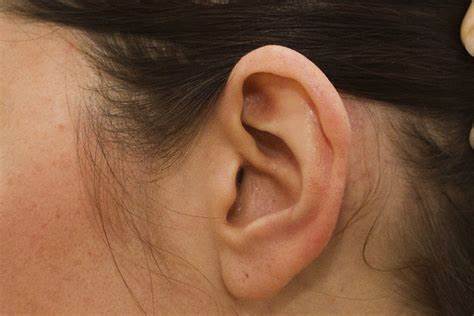 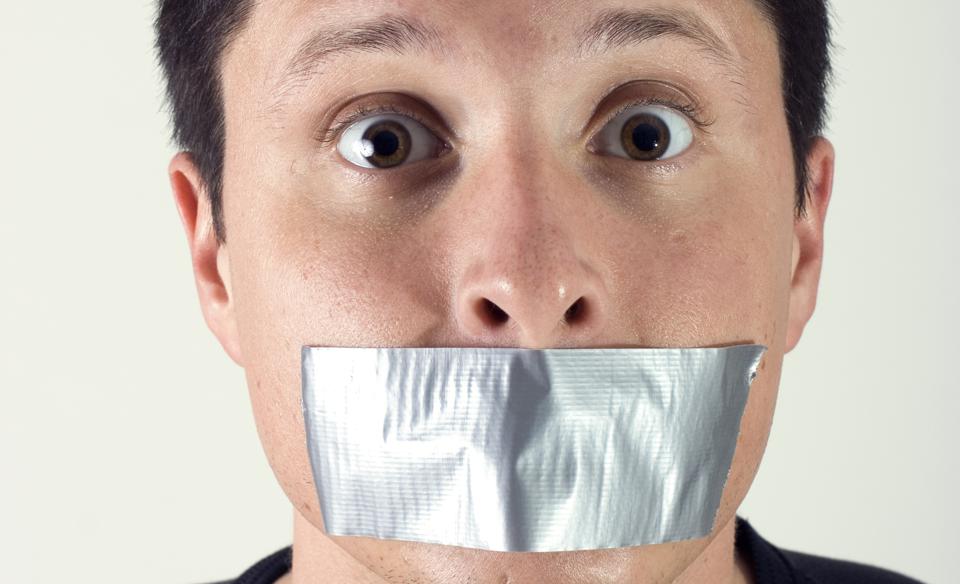 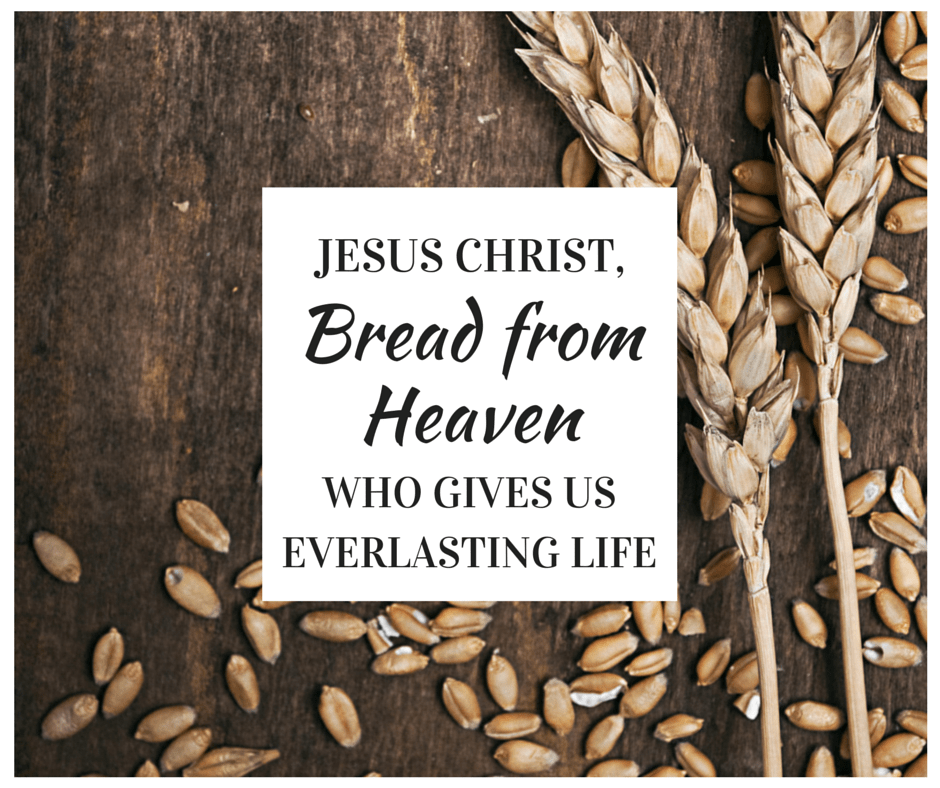 PRAYER OF ILLUMINATION
Scripture Reading: Mark 10:32--52		pg. 1
32 They were on their way up to Jerusalem, 
with Jesus leading the way, and the disciples 
were astonished, while those who followed 
were afraid. Again he took the Twelve aside 
and told them what was going to happen to him.
Scripture Reading: Mark 10:32--52		pg. 2
33 “We are going up to Jerusalem,” he said, “and the Son of Man will be delivered over to the chief priests and the teachers of the law. They will condemn him to death and will hand him over to the Gentiles, 34 who will mock him and spit on him, 
flog him and kill him. Three days later he will rise.”
Scripture Reading: Mark 10:32--52		pg. 3
35 Then James and John, the sons of Zebedee, came to him. “Teacher,” they said, “we want you to do for us whatever we ask.”
36 “What do you want me to do for you?” he asked.
37 They replied, “Let one of us sit at your right 
and the other at your left in your glory.”
38 “You don’t know what you are asking,” 
Jesus said. “Can you drink the cup I drink or 
be baptized with the baptism I am baptized with?”
Scripture Reading: Mark 10:32--52		pg. 4
39 “We can,” they answered.
Jesus said to them, “You will drink the cup I drink 
and be baptized with the baptism I am baptized with, 40 but to sit at my right or left is not for me 
to grant. These places belong to those for whom 
they have been prepared.”
41 When the ten heard about this, they became indignant with James and John. 42 Jesus called them together 
and said, “You know that those who are regarded 
as rulers of the Gentiles lord it over them, and their high
officials exercise authority over them.
Scripture Reading: Mark 10:32--52		pg. 5
43 Not so with you. Instead, whoever wants 
to become great among you must be your servant, 44 and whoever wants to be first must 
be slave of all. 45 For even the Son of Man did 
not come to be served, but to serve, and to give 
his life as a ransom for many.”  46 Then they came 
to Jericho. As Jesus and his disciples, together 
with a large crowd, were leaving the city, a blind man, Bartimaeus (which means “son of Timaeus”), was sitting by the roadside begging.
Scripture Reading: Mark 10:32--52		pg. 6
47 When he heard that it was Jesus of Nazareth, 
he began to shout, 
“Jesus, Son of David, have mercy on me!”
48 Many rebuked him and told him to be quiet, 
but he shouted all the more, 
“Son of David, have mercy on me!”
49 Jesus stopped and said, “Call him.”
So they called to the blind man, 
“Cheer up! On your feet! He’s calling you.”
Scripture Reading: Mark 10:32--52		pg. 7
50 Throwing his cloak aside, he jumped to his feet and came to Jesus.
51 “What do you want me to do for you?” 
Jesus asked him.
The blind man said, “Rabbi, I want to see.”
52 “Go,” said Jesus, “your faith has healed you.” 
Immediately he received his sight 
and followed Jesus along the road.
PRAYER OF RESPONSE
Hymn of Response
[CH] # 634   
More Love to Thee
Closing Blessing
Closing Hymn
[Red] # 945    
Send Me, Lord